Transformadas
pela ORAÇÃO
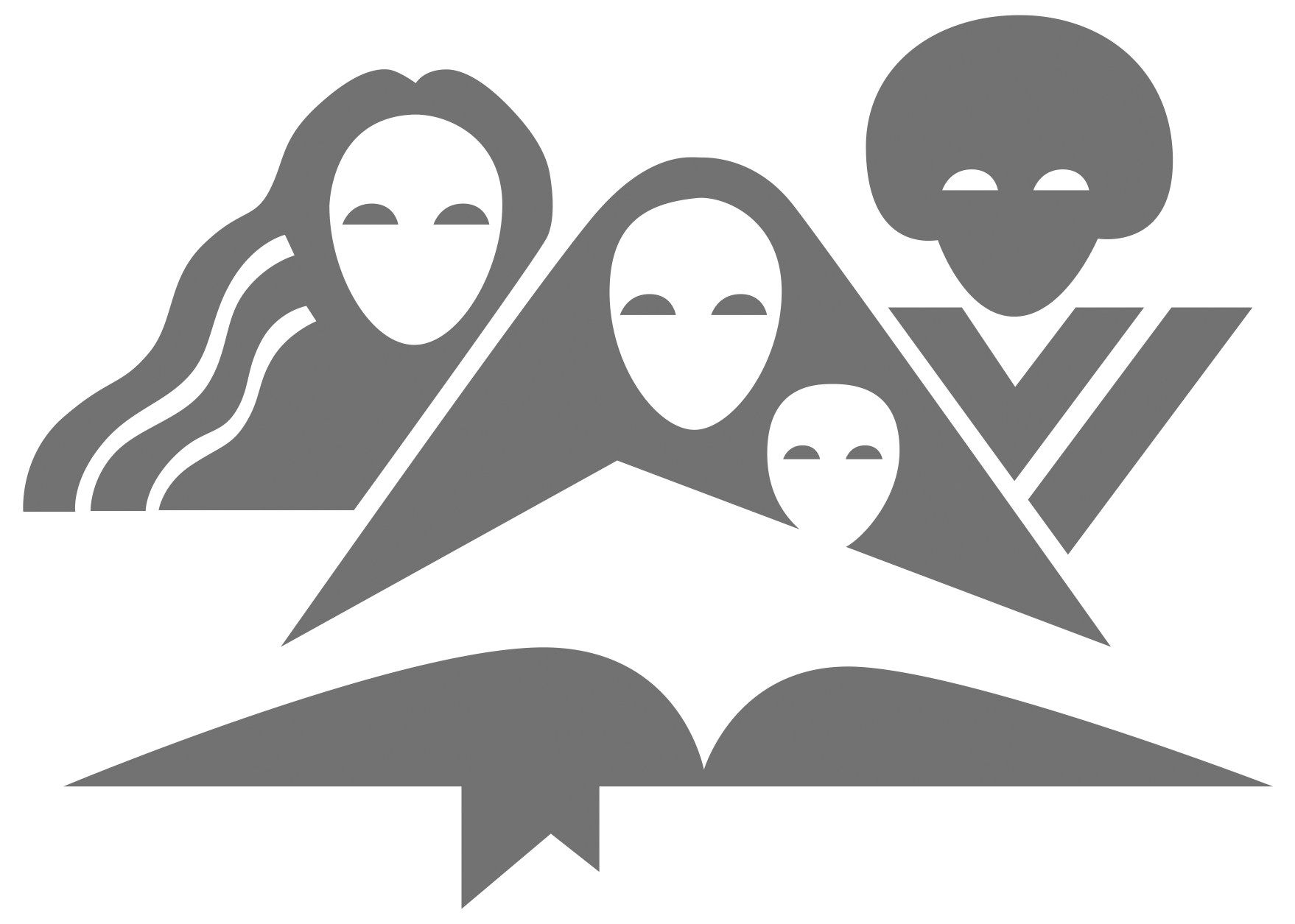 DIA INTERNACIONAL DE ORAÇÃO
MINISTÉRIO DA MULHER DA CG
“Rogo-vos, pois, irmãos, pela compaixão de Deus, que apresenteis os vossos corpos em sacrifício vivo, santo e agradável a Deus, que é o vosso culto racional. E não vos conformeis com este mundo, mas transformai-vos pela renovação do vosso entendimento, para que experimenteis qual seja a boa, agradável e perfeita vontade de Deus.” (Romanos 12:1, 2, ARC)
Altura para Orar
“Não há tempo nem lugar impróprios para erguer a Deus uma prece.” 
(Ellen G. White, Caminho a Cristo, p. 99)
Altura para Orar
“Cheguemo-nos, pois, com confiança, ao trono da graça, para que possamos alcançar misericórdia e achar graça, a fim de sermos ajudados em tempo oportuno.” (Hebreus 4:16, ARC)
O Poder da Oração
“Mas, todos nós, com cara descoberta, refletindo, como um espelho, a glória do Senhor, somos transformados de glória em glória, na mesma imagem, como pelo Espírito do Senhor.” (2 Coríntios 3:18, ARC)
A Oração Transforma
“Se confessarmos os nossos pecados, ele é fiel e justo para nos perdoar os pecados, e nos purificar de toda a injustiça.” (1 João 1:9, ARC)
A Oração Transforma
“De sorte que haja em vós o mesmo sentimento que houve também em Cristo Jesus, que, sendo em forma de Deus, não teve por usurpação ser igual a Deus, mas aniquilou-se a si mesmo, tomando a forma de servo, fazendo-se semelhante aos homens; e, achado na forma de homem, humilhou-se a si mesmo, sendo obediente até à morte, e morte de cruz.” (Filipenses 2:5-8, ARC)
A Oração Transforma
“E esta é a confiança que temos nele, que, se pedirmos alguma coisa segundo a sua vontade, ele nos ouve.” (1 João 5:14, ARC)
A Oração Transforma
Não é o que posso fazer e sim o que Deus pode fazer em mim e através de mim para ajudar e abençoar os outros. (Atos 8)
A Oração Transforma
“Rogo-vos, pois, irmãos, pela compaixão de Deus, que apresenteis os vossos corpos em sacrifício vivo, santo e agradável a Deus, que é o vosso culto racional. E não vos conformeis com este mundo, mas transformai-vos pela renovação do vosso entendimento, para que experimenteis qual seja a boa, agradável e perfeita vontade de Deus.” (Romanos 12:1-2, ARC)
A Oração Transforma
“A oração feita por um justo pode muito nos seus efeitos.” (Tiago 5:16, ARC)
Transformadas pela Oração em Momentos Difíceis
Quando passamos momentos de angústia, não nos importamos com a nossa aparência, ou com o que as outras pessoas podem dizer. Estamos junto ao trono de Deus e a conversa entre cada uma de nós e o nosso Pai é pessoal.
A oração muda as situações e as pessoas.
Transformadas pela Oração em Momentos Difíceis
Quando oramos, cremos que Deus responderá? E quando Deus responde, acreditamos que Ele respondeu ou tentamos encontrar uma resposta mais concreta e lógica, nunca crendo verdadeiramente que Deus fez algo por nós?
Vinde ao Pai
“Não há tempo nem lugar impróprios para erguer a Deus uma prece. Nada há que nos possa impedir de alçar o coração no espírito de oração sincera. Entre as turbas de transeuntes na rua, em meio de uma transação comercial, podemos elevar a Deus um pedido, rogando a direção divina, como fez Neemias quando apresentou seu pedido perante o rei Artaxerxes...”
Vinde ao Pai
“Onde quer que nos encontremos podemos entreter comunhão íntima com Deus. Devemos ter constantemente aberta a porta do coração, erguendo sempre a Jesus o convite para vir habitar nossa alma...”
Vinde ao Pai
“Ainda que nos achemos numa atmosfera maculada e corrupta, não lhe somos forçados a respirar os miasmas [ar impuro], mas podemos viver no puro ambiente do Céu. Podemos cerrar todas as portas a imaginações impuras e  pensamentos profanos, erguendo nossa alma à presença de Deus por meio de sincera oração. Aquele cujo coração se acha aberto para receber o auxílio e a bênção de Deus, há de viver numa atmosfera mais santa que a da Terra, tendo constante comunhão com o Céu.” (Ellen G. White, Caminho a Cristo, p. 99)
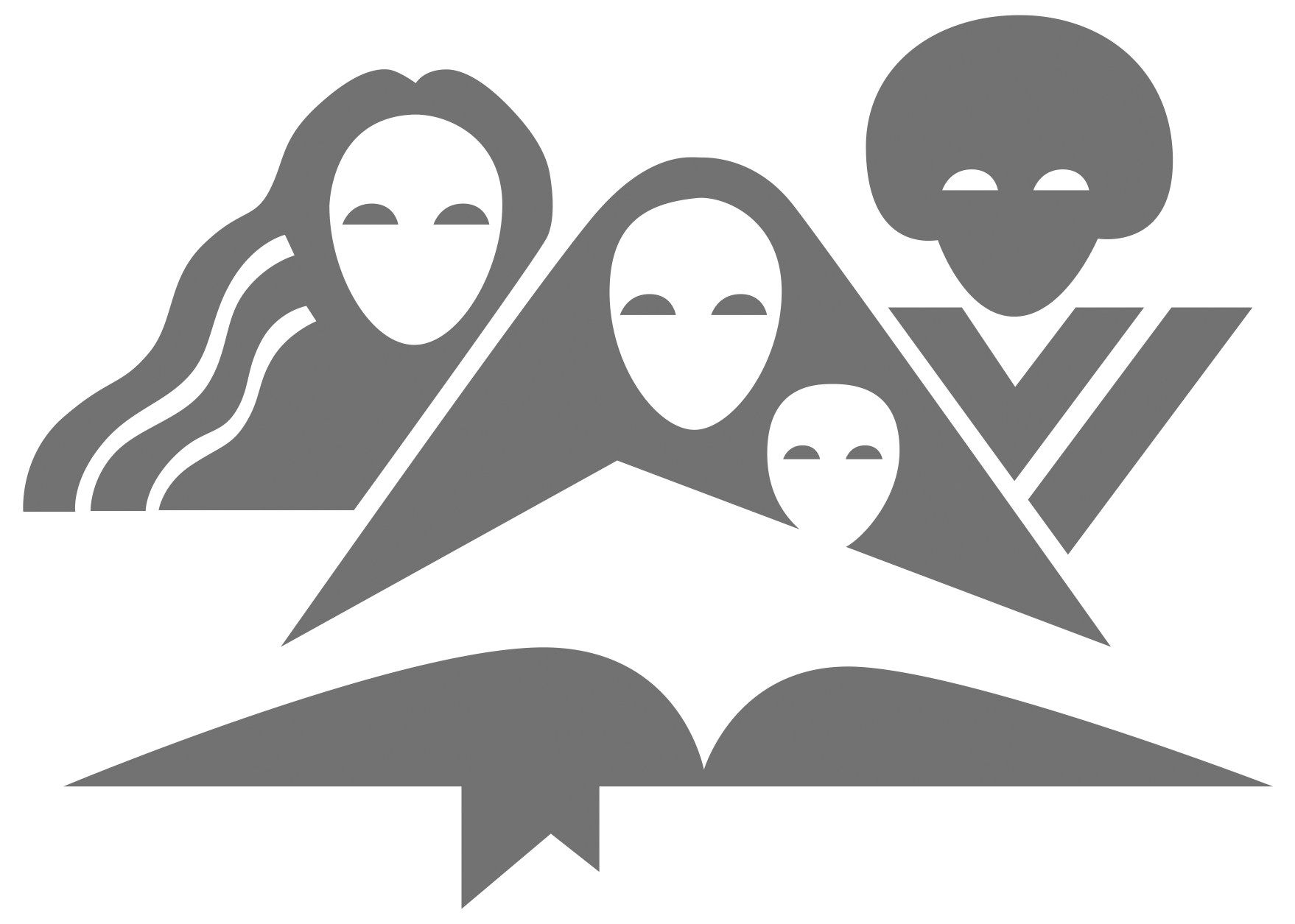 DIA INTERNACIONAL DE ORAÇÃO 2023
MINISTÉRIO DA MULHER DA GC